Lecturer’s slides
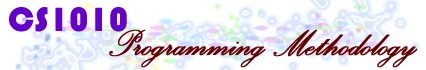 http://www.comp.nus.edu.sg/~cs1010/
WEEK 2
Class Activities
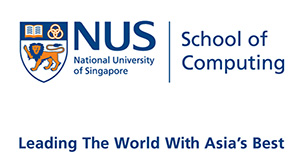 © NUS
CS1010 (AY2014/5 Semester 1)
Week2 - 2
Week 2: Basic C Programming
Data Type
Ex #1: Size of Data Types
Program Structure
Ex #2: Testing scanf() and printf()
Ex #3: Distance Conversion
Ex #4: Temperature Conversion
Ex #5: Freezer
Math functions
Ex #6: Freezer (version 2) 
CodeCrunch
Things-To-Do
Announcements
© NUS
CS1010 (AY2014/5 Semester 1)
Week2 - 3
Exercise #1: Size of Data Types (1/2)
We will do an exercise in class to explore the aforementioned information about data types
Unit3_DataTypes.c
Copy the above program into your current directorycp ~cs1010/lect/prog/unit3/Unit3_DataTypes.c .



Or download program from CS1010 Lectures page and transfer it into your UNIX account:http://www.comp.nus.edu.sg/~cs1010/2_resources/lectures.html
Pathname of source file
Destination directory;
‘.’ means current directory
© NUS
CS1010 (AY2014/5 Semester 1)
Week2 - 4
Exercise #1: Size of Data Types (2/2)
How do you compile Unit3_DataTypes.c into an executable file called DataTypes in just one step?
gcc –Wall Unit3_DataTypes.c –o DataTypes
What are the sizes of the 4 data types explored?
4
4
8
1
© NUS
CS1010 (AY2014/5 Semester 1)
Week2 - 5
Exercise #2: Testing scanf() and printf() (1/2)
We will do an exercise in class to explore scanf() and printf() functions
Unit3_TestIO.c
Copy the above program into your current directorycp ~cs1010/lect/prog/unit3/Unit3_TestIO.c .
Or download program from CS1010 Lectures page and transfer it into your UNIX account:http://www.comp.nus.edu.sg/~cs1010/2_resources/lectures.html
© NUS
CS1010 (AY2014/5 Semester 1)
Week2 - 6
Exercise #2: Testing scanf() and printf() (2/2)
Format specifier: What if you use %f on integer, or %d on float? Why?
What if you enter a real number say 12.3 for variable a? Why?
What if you enter 23.3 for variable f? What is printed? Why?
Experiment with different width specifiers and decimal place specifiers. Eg: %5.2f, %7.3f, etc.
© NUS
CS1010 (AY2014/5 Semester 1)
Week2 - 7
Exercise #3: Distance Conversion (1/2)
Convert distance from miles to kilometres
Unit3_MileToKm.c
The program is given (which you can copy to your directory as earlier instructed), but for this exercise we want you to type in the program yourself as a practice in using vim
The program is shown in the next slide
© NUS
CS1010 (AY2014/5 Semester 1)
Week2 - 8
Exercise #3: Distance Conversion (2/2)
Unit3_MileToKm.c
// Unit3_MileToKm.c
// Converts distance in miles to kilometers.
#include <stdio.h>    
#define KMS_PER_MILE 1.609

int main(void) {
	float miles,  // input - distance in miles. 
	      kms;    // output - distance in kilometers

	/* Get the distance in miles */
	printf("Enter distance in miles: ");
	scanf("%f", &miles);

	// Convert the distance to kilometres
	kms = KMS_PER_MILE * miles;

	// Display the distance in kilometres
	printf("That equals %9.2f km.\n", kms);

	return 0;
}
© NUS
CS1010 (AY2014/5 Semester 1)
Week2 - 9
Exercise #4: Temperature Conversion (1/2)
Write a program to convert a temperature from Fahrenheit degrees to Celsius degrees:
Use vim to create FtoC.c. Correct/compile your program till it is free of errors.
Tip: You may copy Unit3_MilesToKm.c to FtoC.c to save typing. How to copy a file in UNIX?
Sample output:
Enter temperature in Fahrenheit: 32.5
That equals 0.277778 Celsius.
© NUS
CS1010 (AY2014/5 Semester 1)
Week2 - 10
Exercise #4: Temperature Conversion (2/2)
Test your program on the following inputs:
32.5, 0, -54.3, 100 (and others of your choice)
Do you get the correct answers?
Enter temperature in Fahrenheit: 32.5
That equals 0.277778 Celsius.
Enter temperature in Fahrenheit: 0
That equals -17.777778 Celsius.
Enter temperature in Fahrenheit: -54.3
That equals -47.944444 Celsius.
Enter temperature in Fahrenheit: 100
That equals 37.777778 Celsius.
(Optional) Format the number of output digits to 2 decimal places
(Optional) Write another program to convert Celsius to Fahrenheit
© NUS
CS1010 (AY2014/5 Semester 1)
Week2 - 11
Exercise #5: Freezer (1/3)
Write a program freezer.c that estimates the temperature in a freezer (in oC) given the elapsed time (hours) since a power failure. Assume this temperature (T) is given by


	where t is the time since the power failure.
Your program should prompt the user to enter how long it has been since the start of the power failure in hours and minutes, both values in integers.
Note that you need to convert the elapsed time into hours in real number (use type float)
For example, if the user entered 2 30 (2 hours 30 minutes), you need to convert this to 2.5 hours before applying the above formula.
© NUS
CS1010 (AY2014/5 Semester 1)
Week2 - 12
Exercise #5: Freezer (2/3)
Refer to the sample run below. Follow the output format.
Enter hours and minutes since power failure: 2 45
Temperature in freezer = -13.63
How long does it take the freezer to get to zero degree?  Which of the following is the closest answer?
3 hours
4 hours 10 minutes
6 hours 30 minutes
8 hours
This exercise is mounted on CodeCrunch as a practice exercise.
© NUS
CS1010 (AY2014/5 Semester 1)
Week2 - 13
Exercise #5: Freezer (3/3)
Write a program freezer.c that estimates the temperature in a freezer (in Celsius) given the elapsed time (hours) since a power failure. Assume this temperature (T) is given by:


where t is the time since the power failure.
Thinking about the algorithm:
What are the variables (and their types) for input data?
What are the variables (and their types) for output?
Is there any formatting of output?
What are the variables (and their types) for intermediate results?
How to compute the result?
2 int variables: hours, minutes
1 float variable: temperature
Yes, 2 decimal places
1 float variable: hours_float
Use the given formula
© NUS
CS1010 (AY2014/5 Semester 1)
Week2 - 14
Exercise #6: Freezer (version 2)
Write a program freezerV2.c that replaces the old formula in freezer.c with this:


	where t is the time since the power failure.
Time limit: 15 minutes
Which math function(s) should you use?
This exercise is mounted on CodeCrunch as a practice exercise.
© NUS
CS1010 (AY2014/5 Semester 1)
Week2- 15
CodeCrunch (https://codecrunch.comp.nus.edu.sg/)
CodeCrunch is an online submission system we use in CS1010
You are to submit your lab assignments through CodeCrunch
Your first assignment: Lab #0 Volume of Box
Non-graded practice exercises are also mounted on CodeCrunch for your own attempt
CodeCrunch provides instant feedback on your program correctness upon submission
[Speaker Notes: We will go through the Introduction to CodeCrunch slides here.]
© NUS
CS1010 (AY2014/5 Semester 1)
Week2 - 16
Things-To-Do
Continue the exercises on your own if you cannot complete them during sectional class
Continue to practise the UNIX commands and vim on your own
Revise Chapter 1 and Chapter 2
Preparation for next week:
Read Chapter 3 The Basics of C
Read Chapter 5 Functions
Read Chapter 4 (Lessons 4.1 to 4.6)
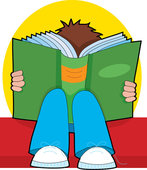 © NUS
CS1010 (AY2014/5 Semester 1)
Week2- 17
Announcements
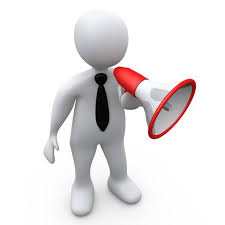 Discussion classes start in week 3 (next week)
Check the venue
Attendance will be taken
© NUS
CS1010 (AY2014/5 Semester 1)
Week2 - 18
End of File